The Role of Social Science in Abolishing the Death Penalty in Washington State
Heather D. Evans, PhD
University of Washington
hdevans@uw.edu
State v. Gregory (2012-2018)
Defendant was an African American man sentenced to death for aggravated murder of a white woman in Pierce County

 Mr. Gregory was 24 years old at time of the crime had one prior felony conviction
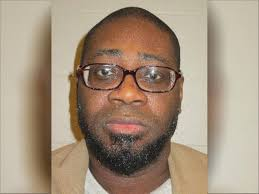 [Speaker Notes: Lila and Neil were representing Mr. Allen Gregory – slide facts

Pierce County notorious for both racial inequities and prosecutorial misconduct

In response to comments by Justice Wiggins about the apparent role of the race of the defendant, Washington Appellate Project attorneys decided to commission a study of the role of race in the adjudication of the death penalty as part of their defense of Mr. Gregory.]
Attorneys & Social Scientists Working Together
Commissioned by Washington State Appellate Project

Collaboration between two social scientists: me and Dr. Katherine Beckett, and two attorneys: Neil Fox and Lila Silverstein

Goal: examine all death penalty cases in WA State to determine if evidence of racial bias
3
At First Glance…
Differences in proportion sizes may indicate racial disparity
4
Trial Reports – Building a Dataset Appropriate for Statistical Analysis
Every aggravated murder case to have a “trial report” completed by judge
For cases in which prosecutor sought death sentence, a “special sentencing” section completed on trial report
Developed Coding Protocol used to review each trial report to record characteristics of each aggravated murder case
Trained team of UW undergraduate students to code just over 300 trial reports
Trial Report Coding Protocol Example
10. Race or ethnic origin of defendant:
Enter 1 for White or Caucasian
Enter 2 for Black or African-American
Enter 3 for Hispanic, Latino/a, Mexican, or Mexican-American 
Enter 4 for Native American, Alaska Native, or American Indian
Enter 5 for Asian or Pacific Islander

29. Plea: 
Enter 0 if the defendant plead guilty
Enter 1 if the defendant plead not guilty
Enter 2 if the defendant plead not guilty by reason of insanity
WA State Death Penalty Dataset, 1981-2016
202 Variables of Case Characteristics:
Defendant demographic info (race, gender, age, etc.)
Defendant criminal history 
Offense info (included sexual assault, prolonged suffering, type of weapon)
Mitigating and aggravating circumstances
Victim info (number, race, gender, age, etc.)
Attorney info (public defender, private defense)
Jury info (race composition, instructions given, etc.)
Outcome 1: Prosecutor sought death penalty or not
Outcome2: Death Sentence or Life without Parole
Preliminary Analysis and Results: Sentencing Decisions
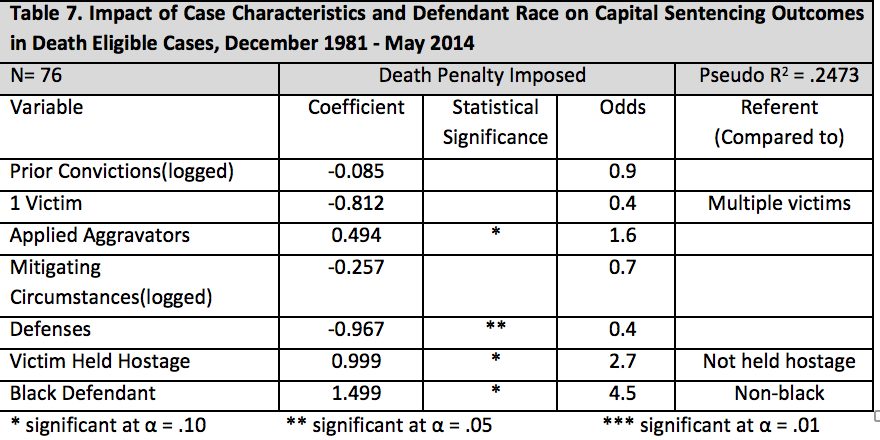 [Speaker Notes: But most dramatic finding pertained to jury decision-making

Note about implications of smaller number of cases: can’t include as many variables in the model; tested everything; final models include legally relevant variables as well as defendant race

These findings indicate that Black defs are 4.5 times as likely as non-Black defs to be sentenced to death after controlling for the other variables shown here]
Key Finding
At sentencing stage, African American defendants are 4.5 times as likely to be sentenced to death as other defendants

This result was obtained after controlling for legally relevant factors and was consistent across numerous models
State Challenges Report
State hires an expert to counter our findings
Two years of special proceedings after oral argument
All in writing – interrogatories, additional expert reports and briefing
Technical issues about statistics, p-values, sample sizes, accuracy of dataset and coding
Key Finding – Still…
At sentencing stage, African American defendants are more than 4 times as likely to be sentenced to death as other defendants. (Updated analysis shows 4.6 rather than 4.5 times as likely)

Result was obtained after controlling for legally relevant factors and was consistent across numerous models
State V. Gregory Decision (October 11, 2018)
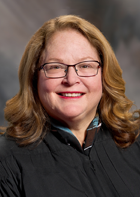 “The death penalty is invalid because it is imposed in an arbitrary and racially biased manner.”
Chief Justice Fairhurst, author of the majority opinion
State V. Gregory Decision (October 11, 2018)
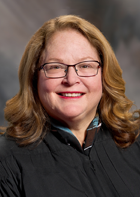 “Our capital punishment law lacks ‘fundamental fairness’ and thus violates article I, section 14. … 
All death sentences are herby converted to life imprisonment.”
Ultimate Outcome
Washington State Supreme Court determines research provides evidence that the Death Penalty has been applied in an “arbitrary and racially biased manner” and is therefore unconstitutional
Abolishes Washington’s capital punishment scheme under state constitution
Supreme Court Decision is unanimous (9-0) 
Eight men on death row have their sentences immediately converted life without parole
The Team
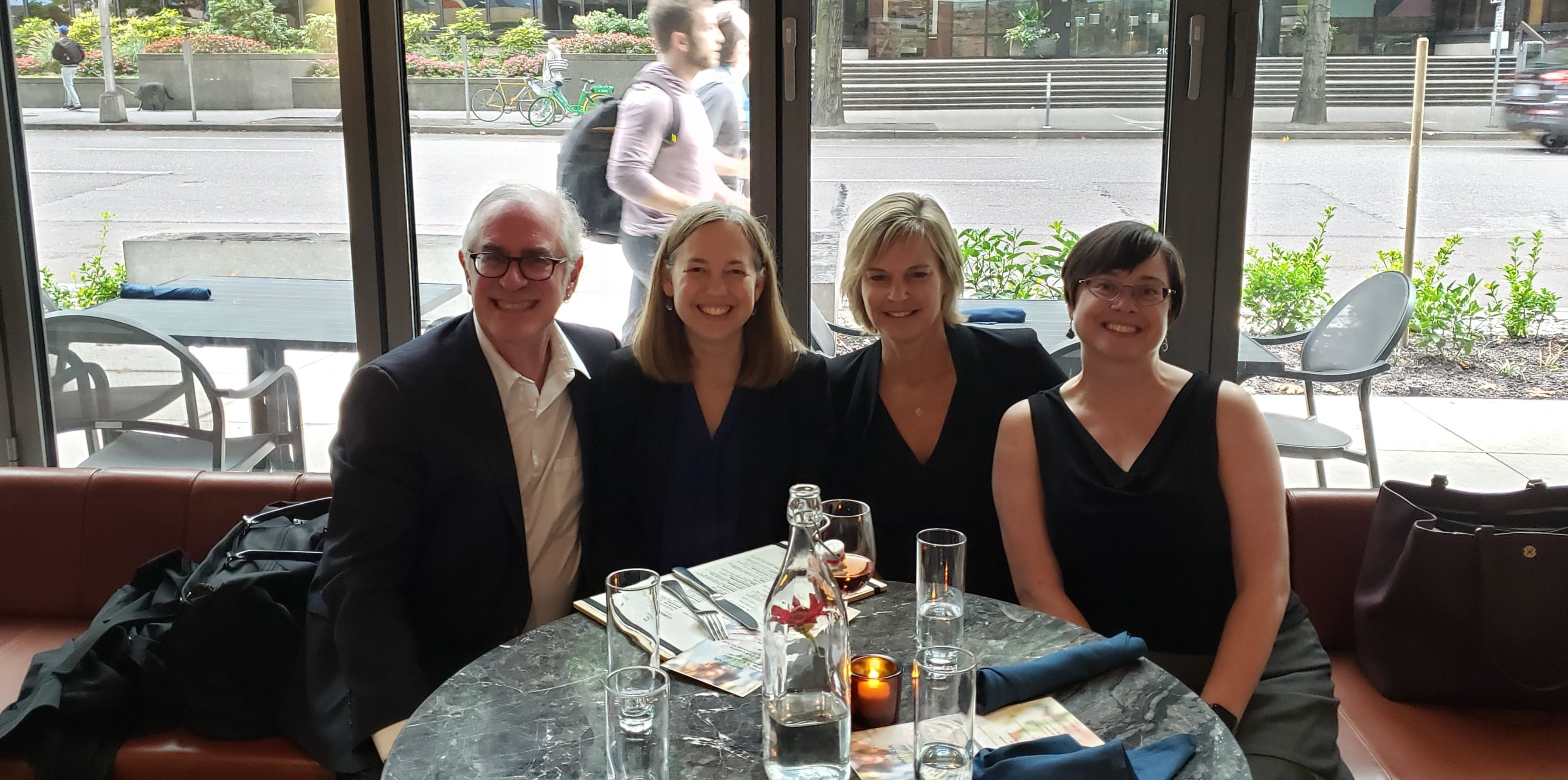 Academic Team: 

Dr. Katherine Beckett 

Dr. Heather D. Evans 

with the help of undergrad coders
Legal Team: 
Lila Silverstein, WA Appellate Project
Neil Fox, 
Private Attorney
To Learn More about Abolishing the Death Penalty in WA…
Sudermann, Hannelore.  Mar 12, 2019. “Abolished: How UW Research Convinced Our State’s Highest Court to Toss Out the Death Penalty, Columns UW Alumni Magazine.  Available online at: https://magazine.washington.edu/feature/death-penalty-washington-state/
Westneat, Danny. Oct. 12, 2018. “Meet the UW Professor Who Just Killed the Death Penalty,” The Seattle Times. https://www.seattletimes.com/seattle-news/crime/meet-the-uw-professor-who-just-killed-the-death-penalty/ 
Beckett, Katherine and Heather D. Evans. Mar 14, 2019. “The Effect of Race on Sentencing Decisions in Washington,” Podcast. Death Penalty Information Center. Available online at: https://deathpenaltyinfo.org/podcast/audio/discussions/discussions-e25.mp3 
Beckett, Katherine and Heather D. Evans. Mar 14, 2019. “Episode 167: A Case of Life and Death,” No Jargon Podcast, Scholars Strategy Network. Available online at: https://scholars.org/podcast/case-life-and-death
16
Thank you!!
17